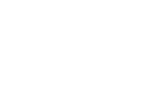 Science Support Systems 
-
Strategy and Delivery
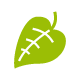 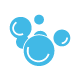 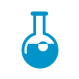 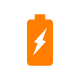 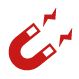 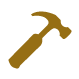 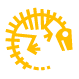 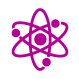 Arno Hiess
Scientific Activities Division

www.europeanspallationsource.se
Outline
Scope and Priorities for Science Support Systems

Delivery Strategy for Science Support Systems

Laboratories, Workshops and Sample Environment Equipment

Schedule and Milestones

Cost, In-Kind and Staff

Operational planning towards the User Program

Summary
2
Recommendations from Annual Review 2015
NSS 4.2: 	Clarify within the budget of each instrument what is provided by whom: 		 		(…) Ensure (…) compliance with ESS standards. 

 NSS 4.6:	Develop an operations plan to ensure efficient and effective delivery of 			 	science by the start of user operations. A crucial element of this will be 			 	to ensure that sufficient, staff with the right skills are in place well in 			 	advance of this date.

 NSS 4.7:	Develop a plan to address current staffing gaps in key areas, particularly 			 	in (…) support for scientific operations. Formally incorporate safety 			 		considerations early in instrument design via a rigorous hazards analysis.



 OTHER		additional recommendations from SAC and STAP.
3
Recommendations from Annual Review 2016
Need for coherent, project-wide, integrated approach to establish a safety culture.

 De-scope instruments and scientific support w/o affecting initial scientific capabilities.

 Clarify scope ownership including standards documents.
 
 Refine operational plan to deliver science early on: 
 Ensuring sufficient staff with right skills 
 Including funds to procure sample environments and to complete instruments.
4
Charge: to provide an overall critique of the sample environment considerations in the current project plan – 
Recommendations STAP (April 2016) - comments AH 1/2
Is the programme balanced across different user communities? – take a more organic view across the programme.  Conditions still too unknown to judge this. Keep agile in adjusting work plans to needs; don’t attribute budget in too much detail  on platforms.

Pool vs instrument-specific – which when? – A list should be set up indicating whether equipment is from the pool or from instruments, to ensure that any gaps are intentional. Instrument teams must communicate with the SE team.  Who has ownership of the decision on who provides which equipment needs to be established. Start tracking equipment provided as instrument specific (or mini-pool). Ensure decisions have rational attached.  Identify if equipment can really be pooled. Transparent procedures are needed and decisions to be well-documented. 

Match with construction schedule? – The potential achievements at the beginning of operation need to be realistically considered given constraints. Don’t spread too thin but focus on some equipment (parameters) provided reliably. Consider what is to be done during pre-operations e.g. next five year plan.

Meets needs of instruments? – concentrate on the first eight instruments to start with. OK
Charge: to provide an overall critique of the sample environment considerations in the current project plan – 
Recommendations STAP (April 2016) - comments AH 2/2
Methodological requirements? - the team clearly recognise need to train with equipment and to get it set up and integrated.  The plans proposed are clear, but there are serious manpower concerns, in all areas. Technical resources should be trained and form integrated team early on. This should enhance credibility in respect to partners. 

Instrumental challenges and novelty – the working environment is severely constrained financially.  Work on novel techniques should focus on ESS-specific issues (e.g. small samples, high flux).  Setting up the SE from scratch is already very challenging. Focus on the basic and SOME developmental activities required at the start e.g. relevant for safety and operability. 

Money should be released now.  Technicians should start now, and then borrow from other facilities.  Could leverage additional support from other facilities.  Team is enthusiastic and motivated and can achieve with right support. BBS strategy and fixing broken equipment might be cost efficient and serve training purpose. 

Will suggest that a separate pot be established for big-ticket potential scientific highlights. Ensure that spending on large budget items (e.g. magnets) is well motivated and that they fit to the needs.
SAC comment and SAC recommendation on STAP report
June 2016
Unclear how to identify and surmount ESS challenges for Sample Environment. Clear goals need to be identified and advised on upon by the STAP.

Concerns about the SE strategy, how the work flow is organized and how R&D will be implemented. Unclear of interfaces between SAD team and instrument design and user community will work on practical levels. 

SAC requests clear mission statements and clear paths to success. Clear directions to the STAP are required. Milestones should be linked to overall construction schedule. 

SAC requests report and presentation by Nov SAC.
Science Support Systems – Vision
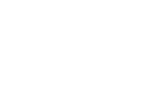 Provide a coherent scientific service and collaborative scientific environment that makes NEUTRONS more accessible, powerful and efficient to USERS from diverse SCIENTIFIC FIELDS and to harness the full scientific potential of the ESS facility.
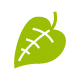 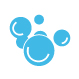 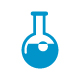 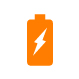 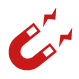 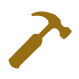 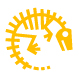 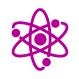 [Speaker Notes: Focus on enabling an user experiment; theory is operational scope for DMSC]
Science Support Systems – 			Scope and Priorities
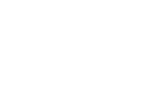 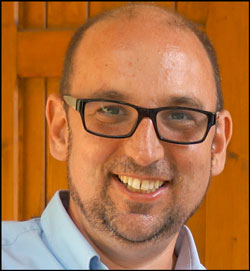 The NSS Work Package ‘Scientific Support Systems’ (SSS)  delivers ‘pool’ sample environment equipment, scientific labs and user office by providing seven platforms.

This maximizes cross benefits, ensures topical balance, smoothens instrument team interactions, streamlines interfaces, increases partner involvement and support instrument specific sample environment as needed.

Platform priorities during construction: 
interactions to cover interfaces, 
set-up laboratories and workshops, 
new technologies to meet challenges,
core technologies for bulk of ‘pool’.
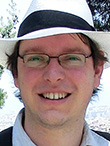 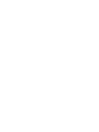 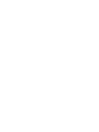 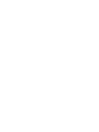 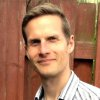 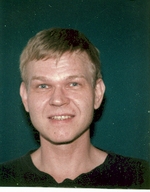 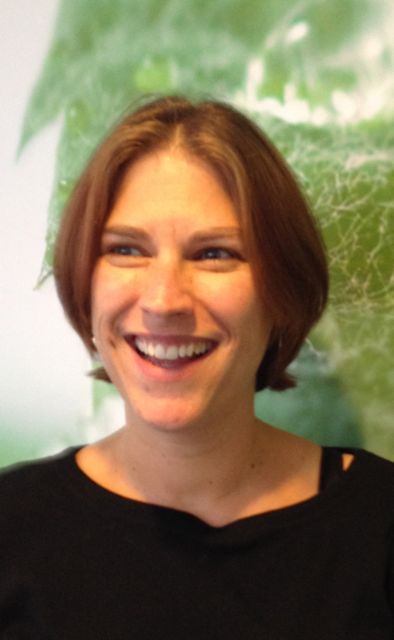 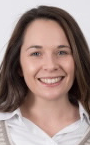 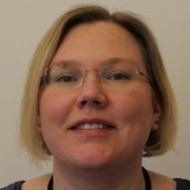 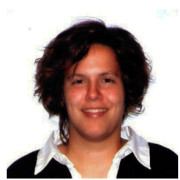 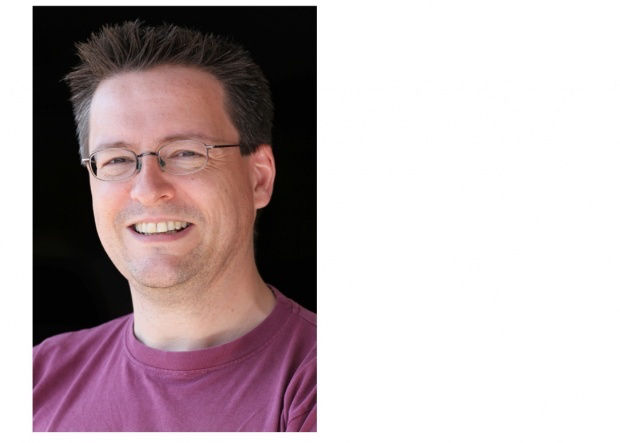 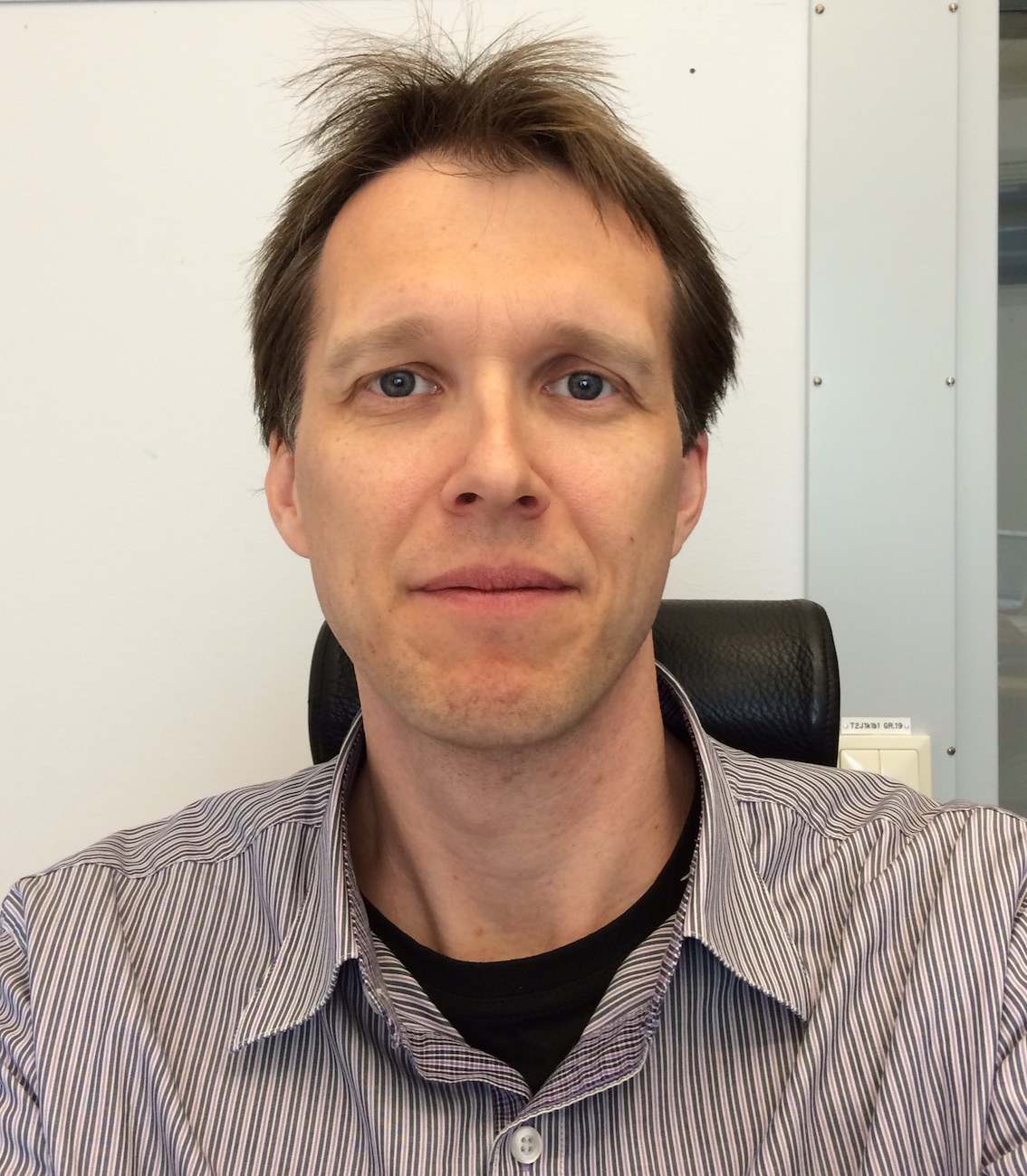 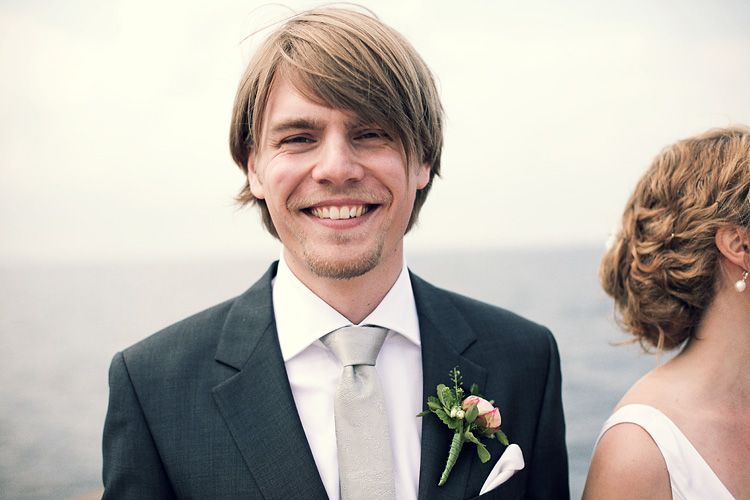 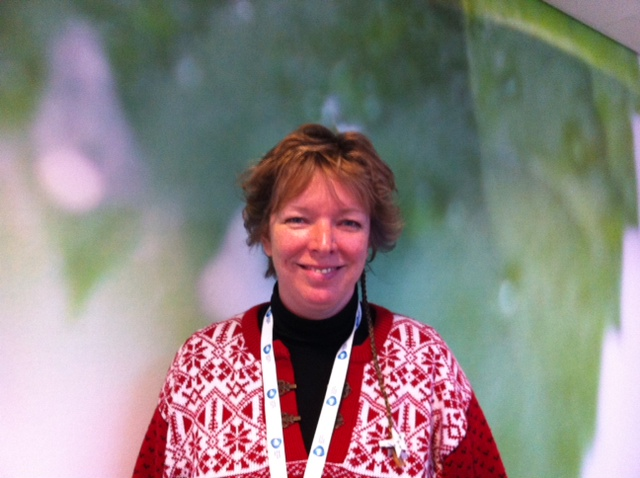 [Speaker Notes: Present experience: fragemtnation, only partly supporting all topics … 
New approach …mainaining balance; bringing it colse to the user]
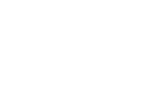 Science Support Systems - Strategy
Emphasis on standardization and integration as well as workshops, laboratories and infrastructure.
Cover Internal ESS Interfaces providing important functions such as:
Env. Health & Safety and Conv. Facilities for Safety and Security 
Motion control & Automation and Integrated Control Systems
Cryogenics, Cooling and Vacuum for central infrastructures
Cover Interfaces to Instruments Teams and prioritize in respect to instrument construction schedule e.g. just in time. 
Instrument specific sample environment and labs are part of instrument. ‘Pool’ sample environment and common labs are for whole instr. Suite. Consider also possible synergies with other instruments (mini-pool).
Maximize in-kind potential by involving partners with unique competences incl. students and junior staff in developmental activities already now. 
Additional functionalities require third-party funding.
10
10
Towards an integrated ESS: Science Support Systems in Operations
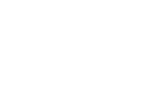 Safety, Robustness, Reliability, Ease-of-use
Maintenance, Workflow, Cost, Schedule
Equipment
Availability
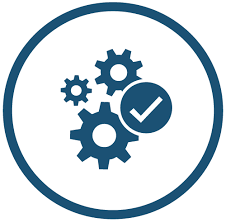 Maximal range
Multiple parameters 
Precision, accuracy 
Stability, control speed
Total range sweep 
Return to ‘off’
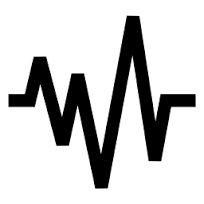 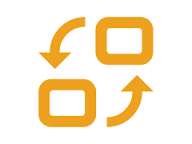 Equipment 
Change-over
Parameters
Mobility
Modularity
Rapidity
Reproducibility
Work flow
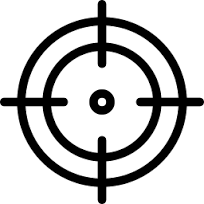 Sample Change
Positioning precision
Reliability, speediness
Labs
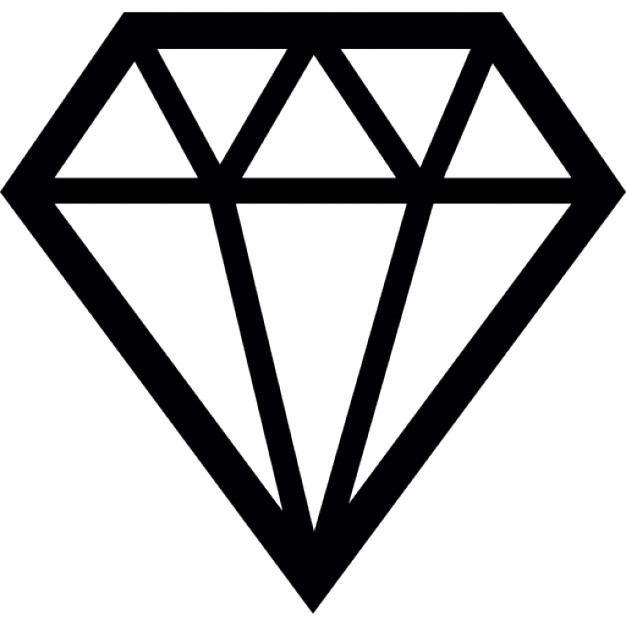 Prepare and characterize
Align, condition, mount
Register, tag, store, ship, dispose
Towards an integrated ESS: Science Support Systems and Instruments
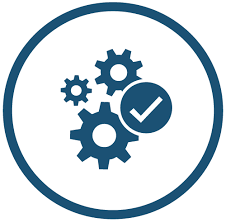 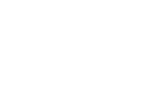 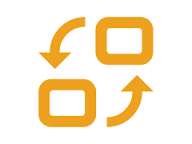 Safety, Robustness, Reliability, Ease-of-use.
Maintenance, Workflow, Cost, Schedule.
Equipment
Availability
Sample Environment Pool Equipment vs. Instrument Specific Equipment
Equipment 
Change-over
Parameters
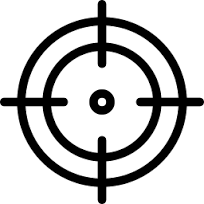 Sample Environment Reference Documents:
Utilities Supplies
Mechanical Interfaces 
Control Systems
Sample Change
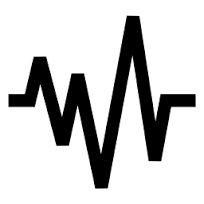 Safety and Sample Workflow Reference Document
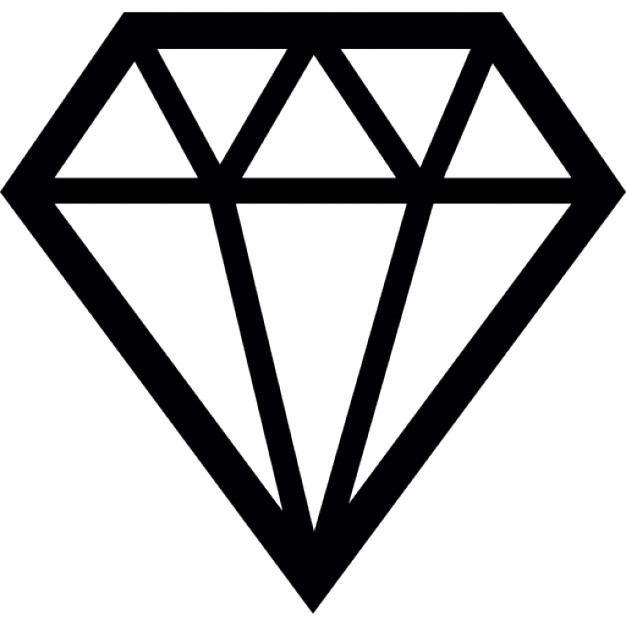 Labs
Common User Laboratories vs. 
Instrument Sample Preparation Areas
Instrument interaction 1 FTE e.g. 
providing 6 PM per instrument until hot comm.
The ESS Neutron Instrument Suite
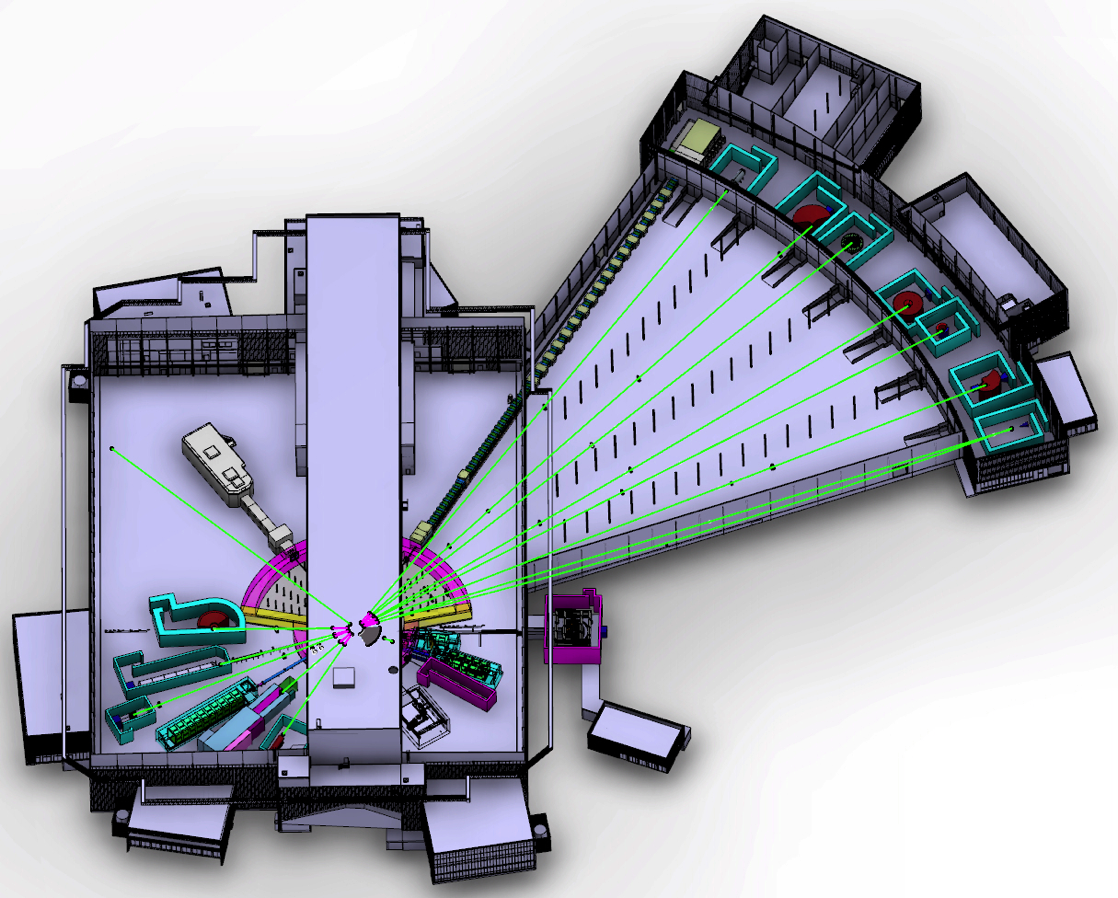 NMX
BEER
C-SPEC
BIFROST
MIRACLES
MAGIC
T-REX
ODIN
HEIMDAL
DREAM
15 (+1) Neutron Instruments (2025)
VOR
LoKI
SKADI
FREIA
HR-NSE
VESPA
ESTIA
Instrument Layout (Jan 2016)
150 m
50 m
100 m
Proton  beam
User laboratory and workshop delivery plan in construction cf. instrument baseline layout
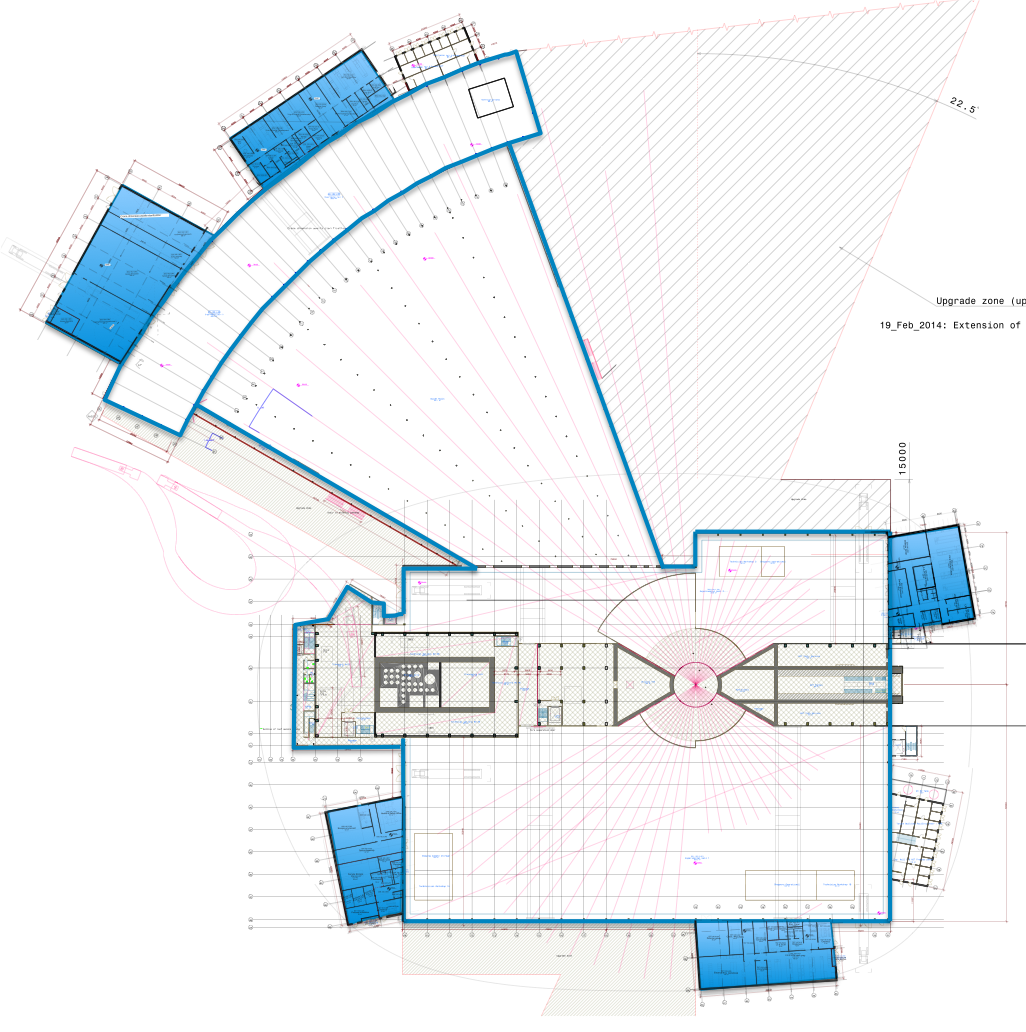 Hall3
Instr.	NMX / Beer / C-Spec / Bifrost 
	Miracles / Magic / T-Rex / Heimdal
E03	1 × Engineering
E04	1 × Life Science, 1 × Cold room
	1 × Instrument room
	1 × Chemistry, 1 × Characterization
E04
Hall 3
E03
Hall 2
Instr.	Freia / Loki / HR-NSE 
D04	1 × Life Science, 1 × Cold room
	2 × Instrument room
D04
Hall 2
Hall 1
Instr.	Estia / Vespa / Skadi / Odin / Dream / Vor
D07	1 × Life Science, 1 × Cold room
D08	1 × Chemistry, 1 x Radioactive Mat. L.
D08
Hall 1
D07
Initially 15 Labs (out of 22) incl. RML
Additional workshops in Campus (later)
RML laboratory  and central ESS sample storage facility in D08
Sample Environment labs and workshops in E03, D04, D08
14
[Speaker Notes: The room fit out has been aligned with instrument layout. Each hall has access to a basic laboratory. Main labs not included in construction are the basic chemistry in D04 and instrument rooms in D07, D08 and E04.

No large ticket, capital equipment is included in construction budget scope.]
Developmental Activities
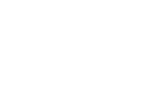 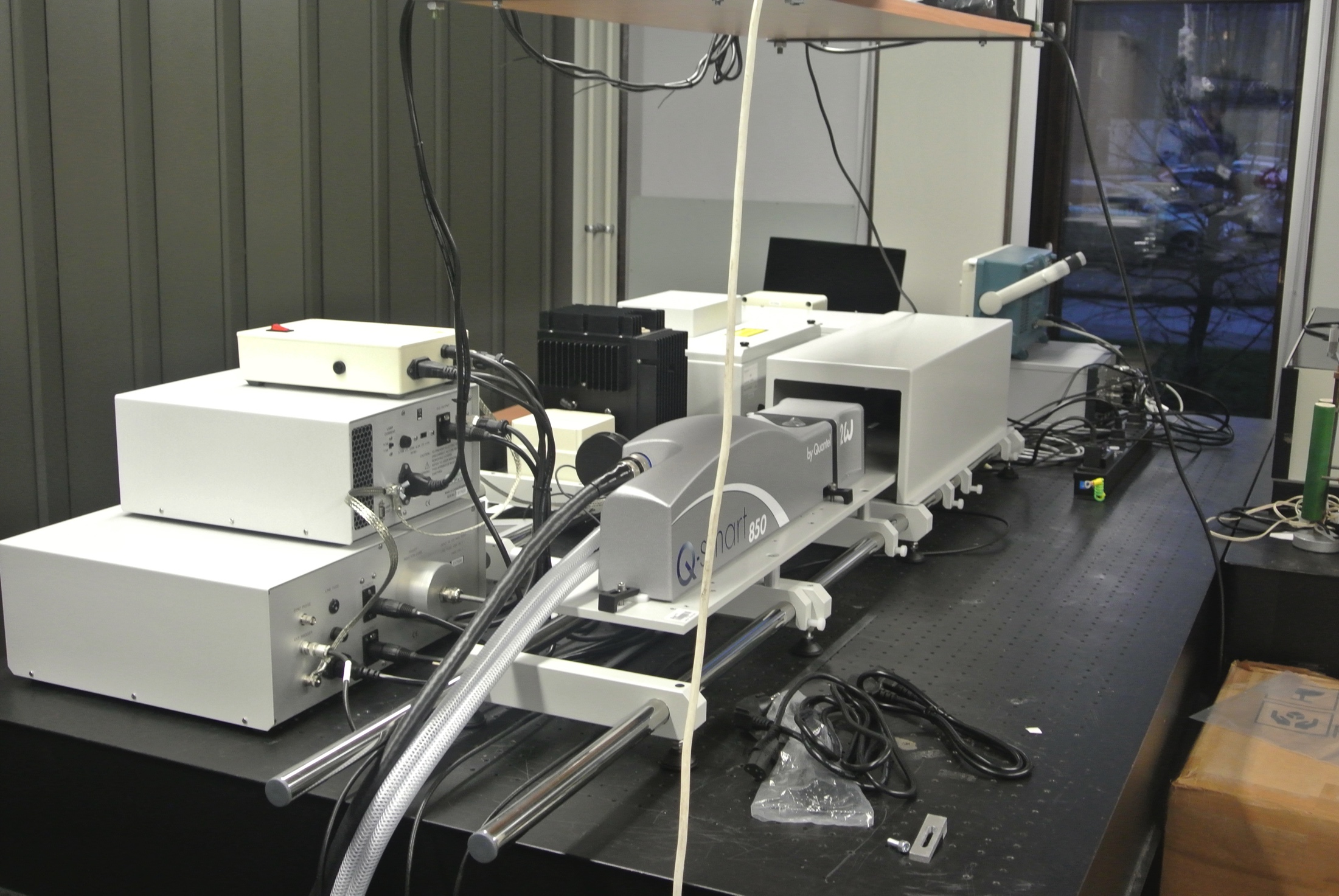 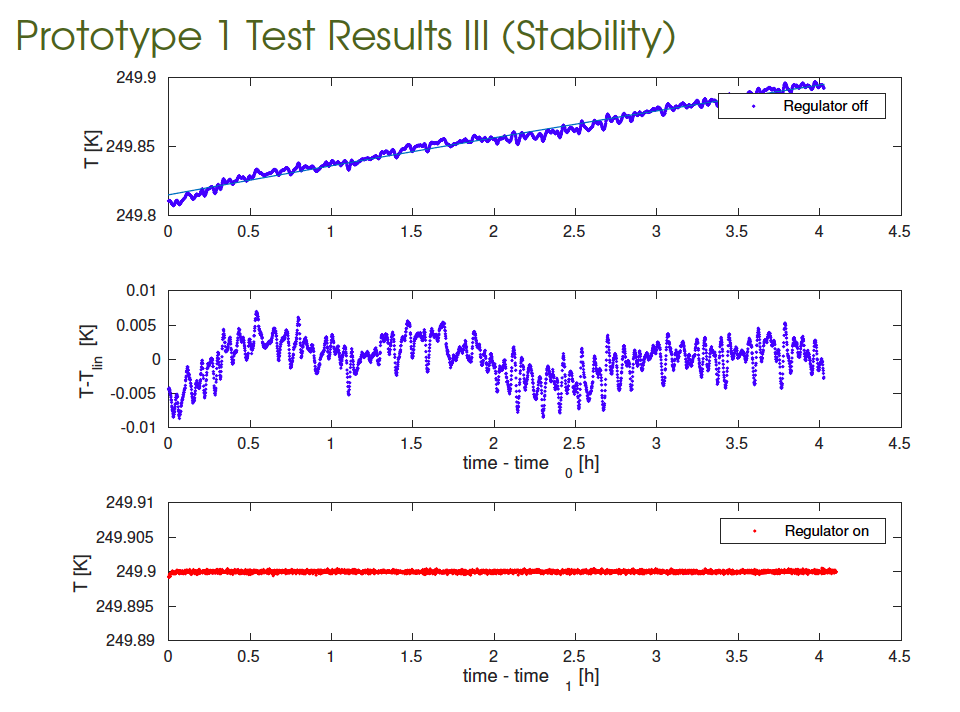 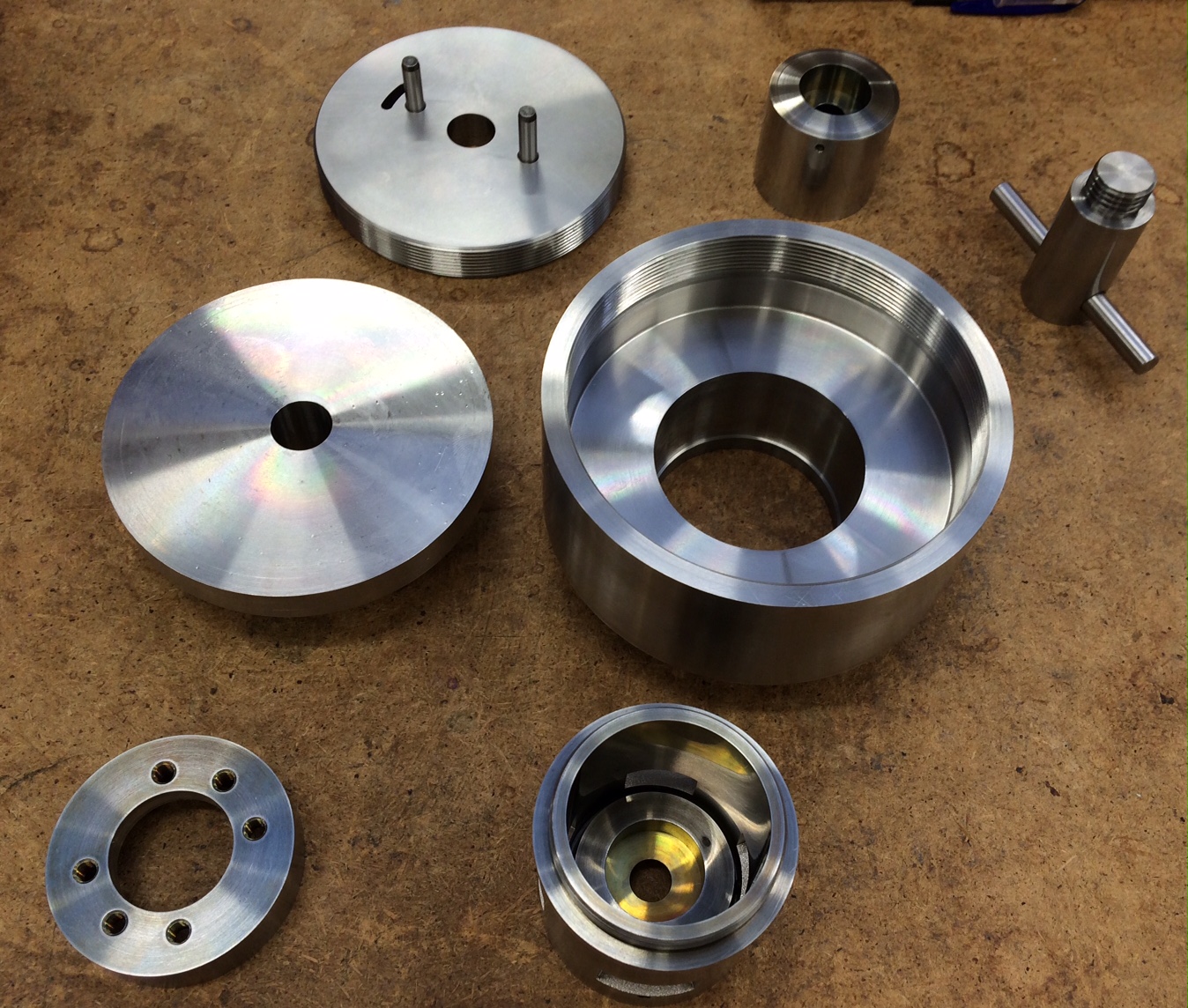 10 mK
Laser 
in lab


on IN5
at ILL
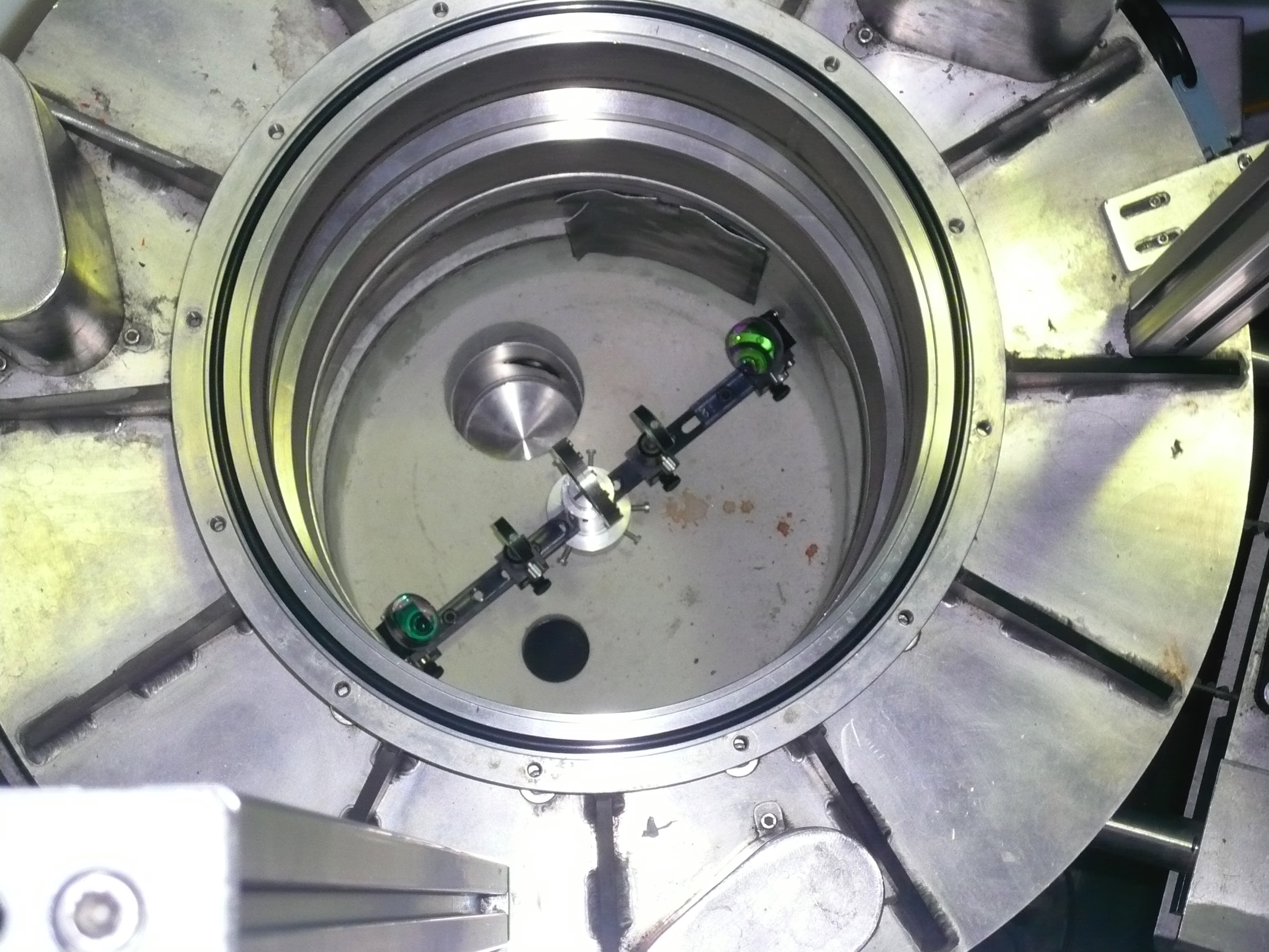 10 mK
DAC cells
15
15
4 hours
[Speaker Notes: Disolve this slide or use as summary; link to SAC comments

Needs to specifc what it want from the pool and what they build for their instrument.
Instrumet team takes team during construction  (and potentially in operation)]
Instrument needs on Sample Environment Equipment
16
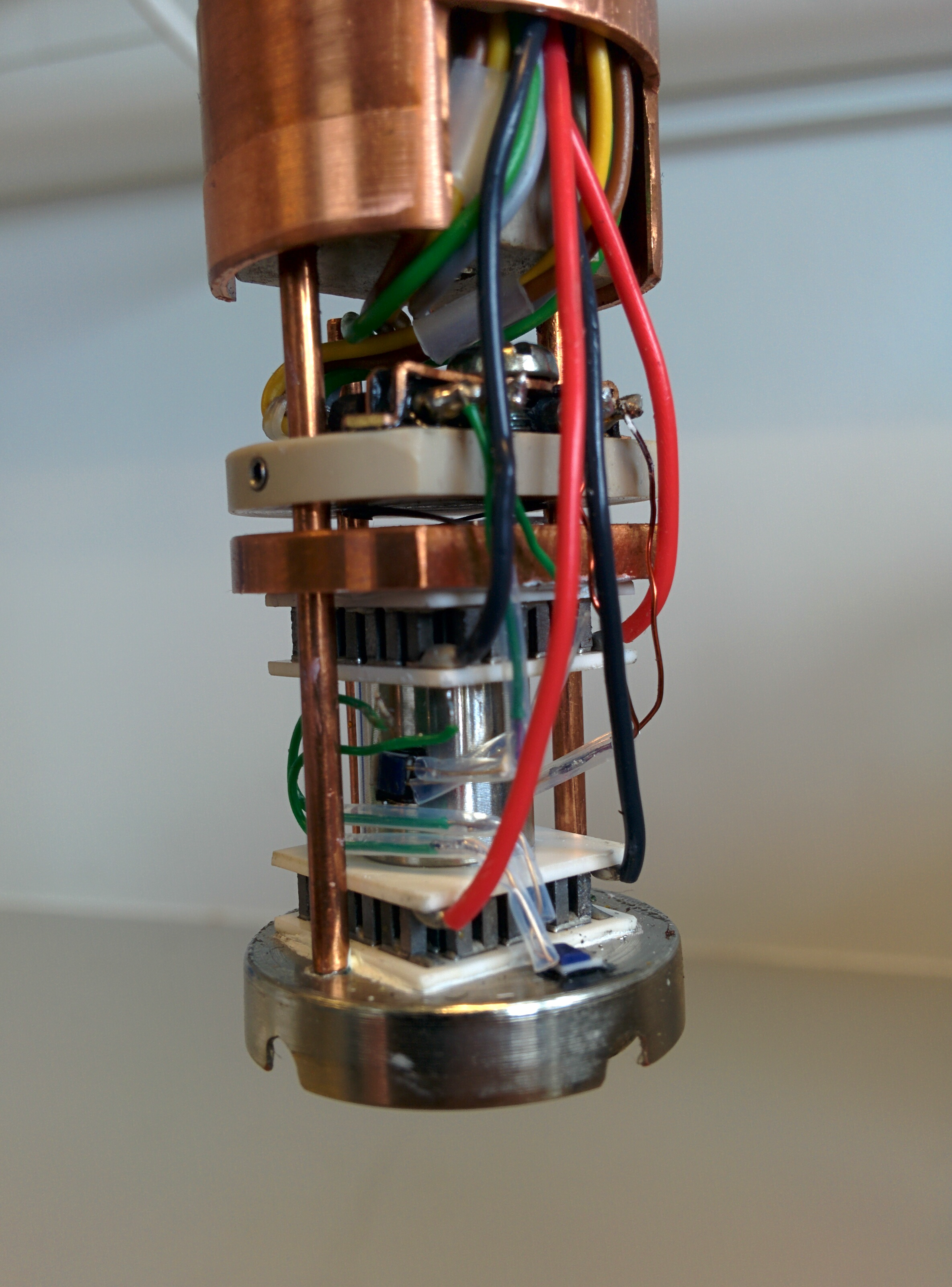 Temperature and Fields –                  current plans
17
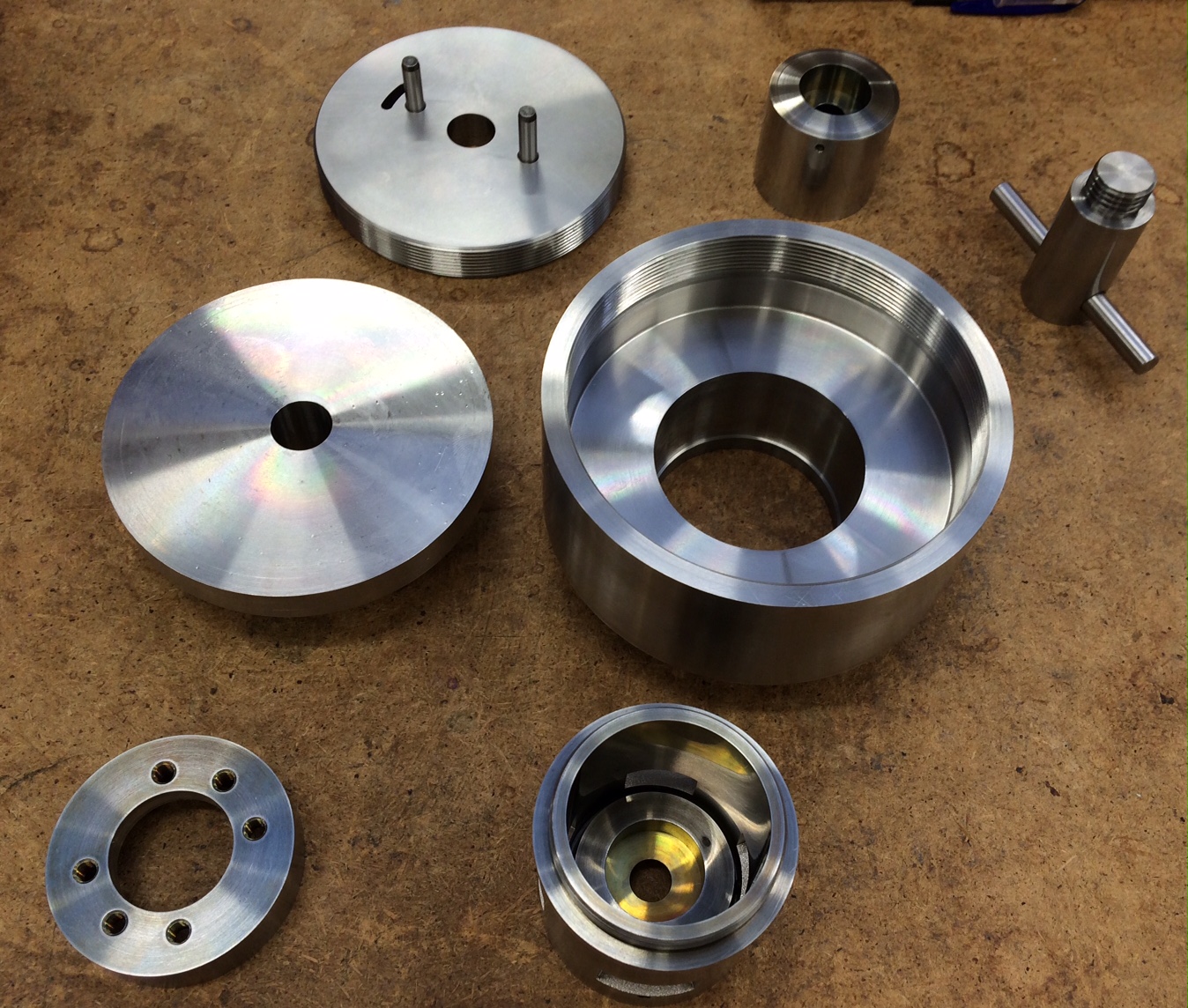 Pressure and Mechanical Processing – current plans
18
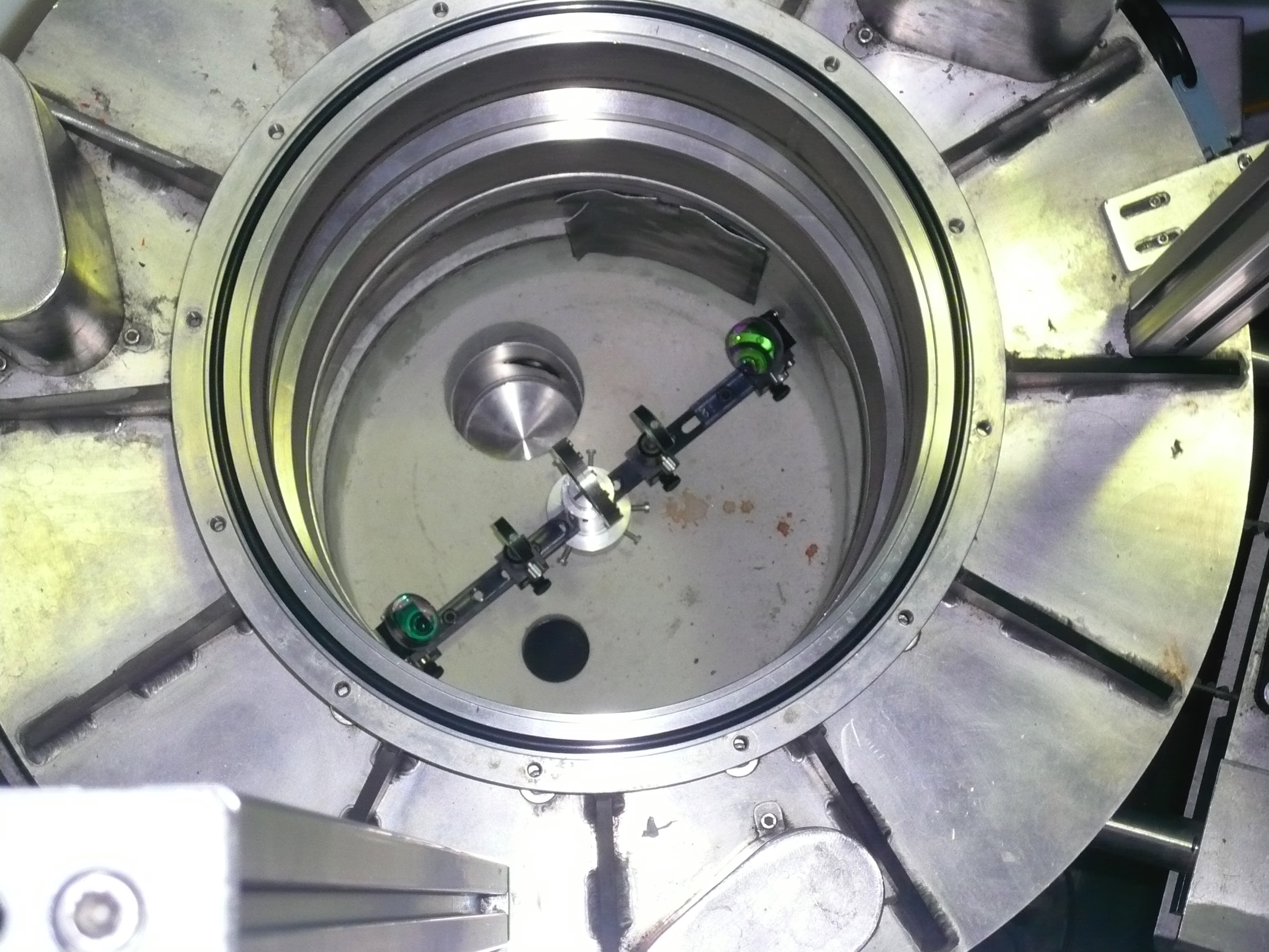 Fluids incl. Gases, Vapor and Complex Fluids – current plan
19
Science Support Systems – time line
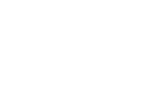 [Speaker Notes: Disolve this slide or use as summary; link to SAC comments

Needs to specifc what it want from the pool and what they build for their instrument.
Instrumet team takes team during construction  (and potentially in operation)]
Key Milestones
21
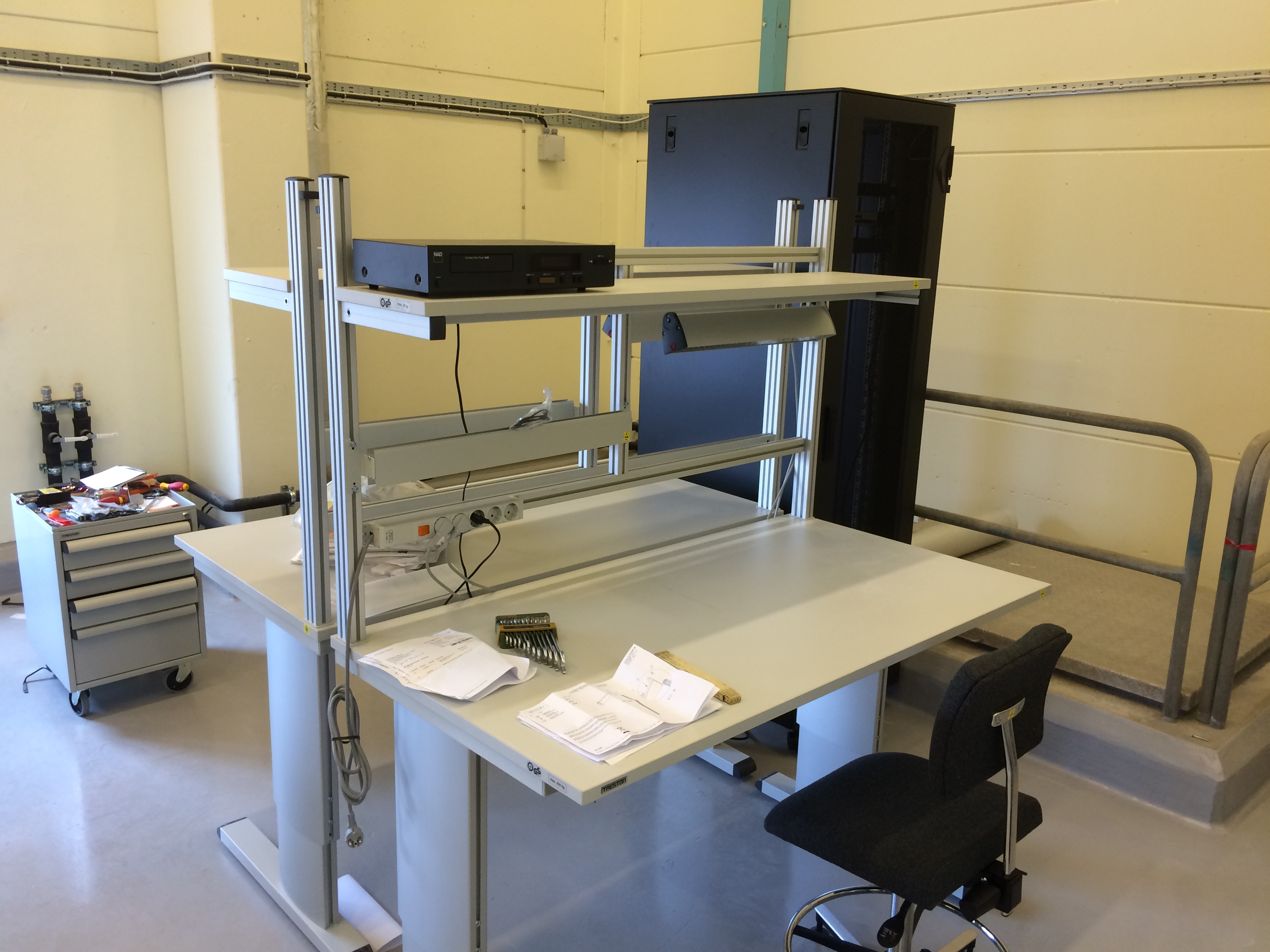 Sample Environment - Budget and Staffing
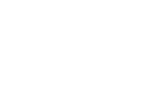 Workshops set-up for testing / commissioning.
Used equipment obtained from partners for training purposes.
Currently prototyping standard supply panels, kinematic mounts, controls.
Participation in ESS instrument integration project incl.  also ICS.
Synergies on helium management with accelerator cryogenics team. 
INKIND:  Framework agreements ˜1M€ preferred /discussed but individual work plans also available; staff in-kind contributions in addition.
2016 staffing 	NSS ~ 2.5 FTE                                                                            			TOTAL ~ 3.5 FTE (grants, shared ICS, Instr. Int)
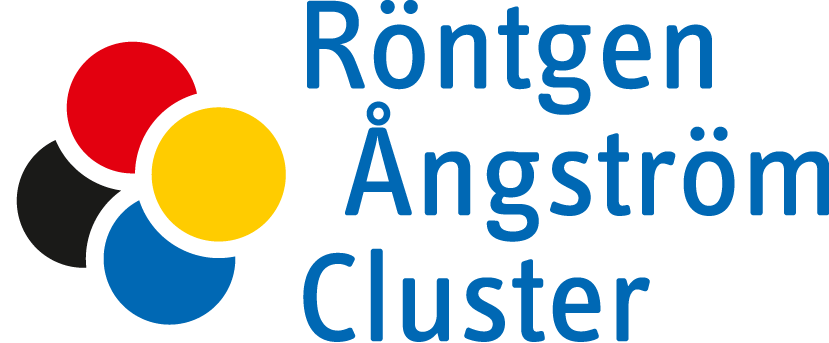 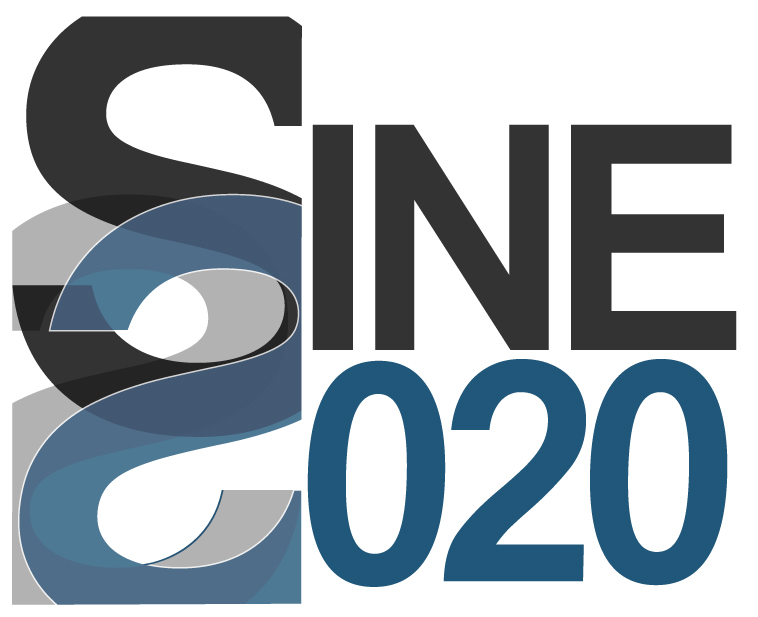 22
22
[Speaker Notes: Disolve this slide or use as summary; link to SAC comments

Needs to specifc what it want from the pool and what they build for their instrument.
Instrumet team takes team during construction  (and potentially in operation)]
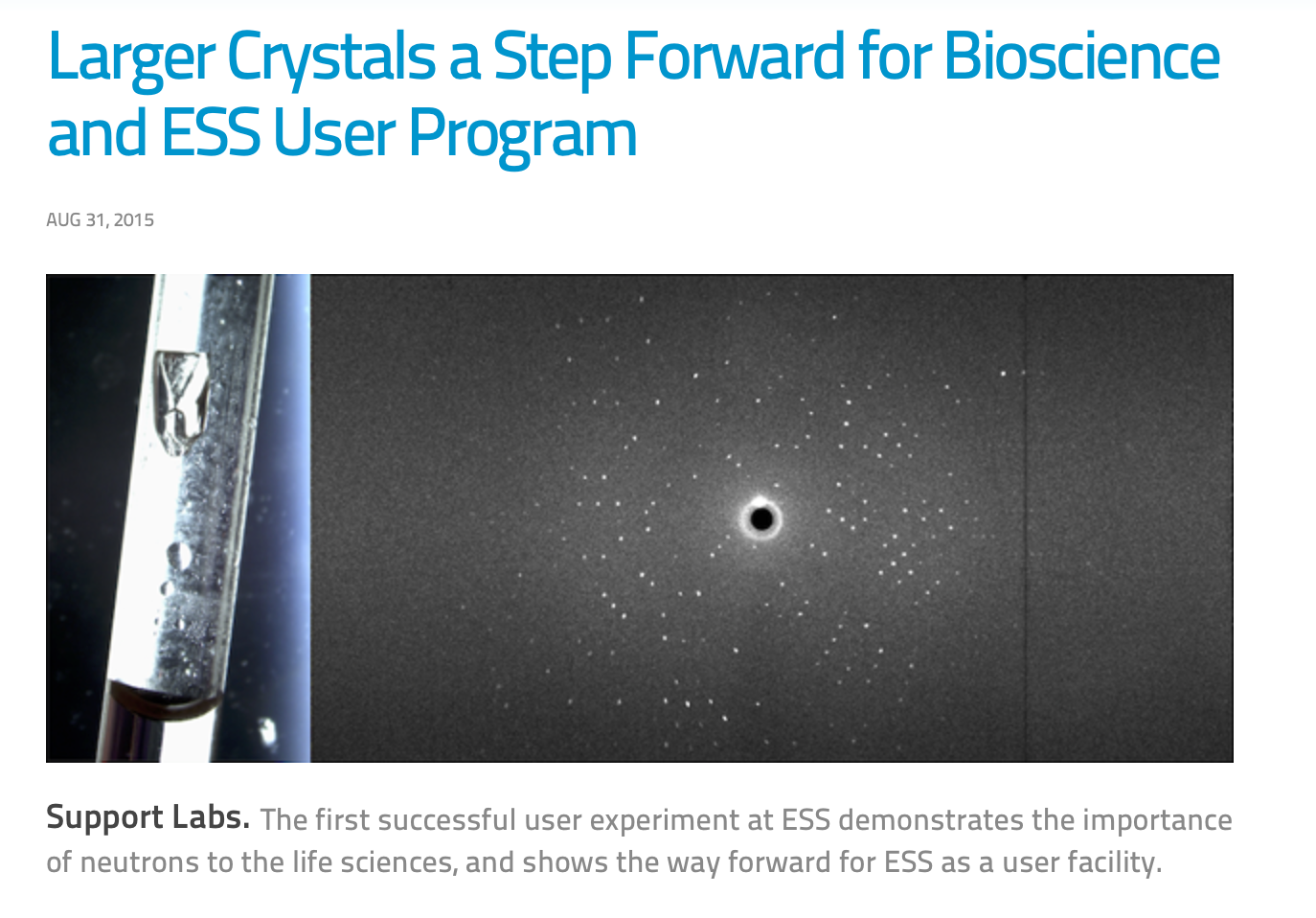 Sample & User Laboratories and Deuteration & Crystallisation Facilities
Deliver and (later) operate user laboratories in exp. halls  incl. rad. mat. lab.
Implement sample management procedure incl. safety. 
Deuteration and protein crystallization as a collaborative scalable cost-efficient LU-MAX IV-ESS partnership to support users by access / expertise.
IK: Lab fit-out (1000k€ UK) and RML glove boxes (70k€ EE) active.
IK: Framework incl. xtal robots (400k€) discussed with partners (NO). 
IK: RML/Eng. fit-out (250k€), equipment (200k€), techn. staff (400k€) avail.

2016 staffing NSS ~ 1.5 FTE; TOTAL ˜3.3 FTE mainly by grants.
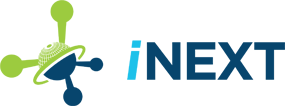 23
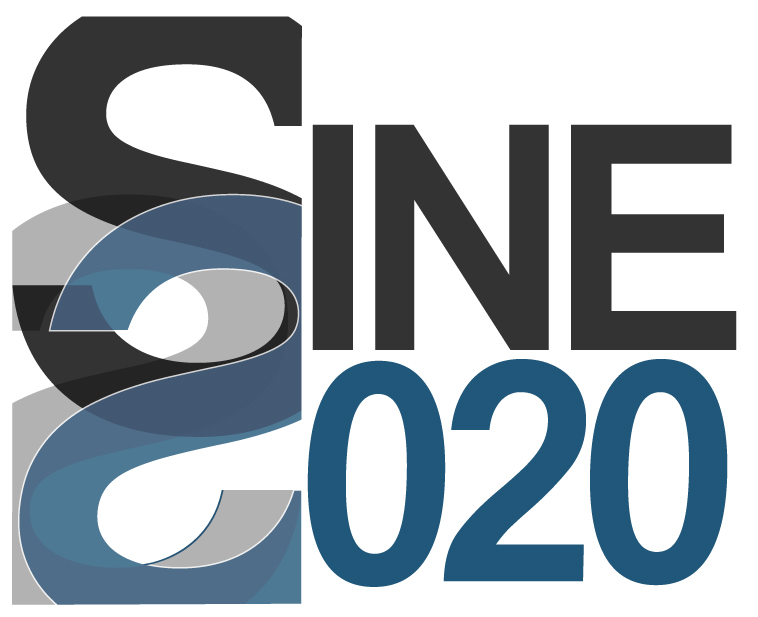 [Speaker Notes: Stress that SULF construction IK agreements ONLY cover basic fit out of labs with fume hoods, benches, gases, cold rooms, etc. 

IK card available for equipment (see page 4) but only 203k EUR and this will be for things like balances, provision of millipur water, heater-stirrer plates, glassware, drying ovens, fridges, industrial dishwashers, etc.(i.e. small cost items). Initial feedback from IK partner is that the current planned lab fit out will not be possible within the stated budget so likely this money will be used for basic fit out and all equipment must be delivered from pre-operations.


There is NO money in construction for large pieces of capital equipment (diffractometers, SAXS, SQUID, etc) but rooms are set aside in the D & E buildings for these when funding is available (hopefully in operations)

While 14 of 22 labs seems a lot, they will NOT be fully functional in 2022 without significant pre-operations additional budget.]
Science Support Systems - budget
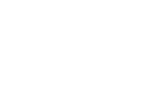 24
24
[Speaker Notes: Disolve this slide or use as summary; link to SAC comments

Needs to specifc what it want from the pool and what they build for their instrument.
Instrumet team takes team during construction  (and potentially in operation)]
Science Support Systems – Breakdown for NSS construction budget
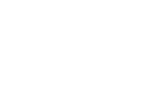 Risks
26
Science Support Systems – in operation
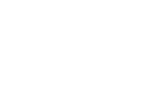 Current SSS Budget within NSS for 8 Instr.
Requested budget within (Pre-) OPS
User Reimbursement (300€ / BAU)
M€
8
6
4
2
4 Divisions within Science: 
SAD operating Science Support Systems 
Instruments incl. Techn. Instr. Support 24/7 
Technologies incl. Projects. 
DMSC.
[Speaker Notes: Present experience: fragemtnation, only partly supporting all topics … 
New approach …mainaining balance; bringing it colse to the user]
Interactions with instrument teams – milestones follow construction schedule
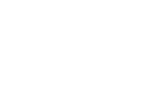 2018
2021
2023
Instrument
Construction
Commissioning and Operation
Phase-0
Preparation for Preliminary Design
Phase-1
Preliminary Design
Phase-2
Detailed Design
Phase-3
Procurement, Construction & Installation
Phase-4
Cold Commissioning
Phase-5
Hot Commissioning
Phase-6
User Operations
Instrument Proposal
Tollgate 1
Tollgate 2
Tollgate 3
Tollgate 4
Tollgate 5
Sample Environment Equipment
SE 1
Instrument Specific SEE		€
SE 2
SE 3
Pool SEE				€
SE 4
Infrastructure for SEE		€
SE 5
SE 6
Support Laboratories
LAB 1
Instrument Specific Labs		€
L 2
LAB 3
Common User Laboratories	€
LAB 4
Sample workflow (safety)	€
LAB 5
[Speaker Notes: Present experience: fragemtnation, only partly supporting all topics … 
New approach …mainaining balance; bringing it colse to the user]
Interactions with instrument teams – questions and answers for TG 2
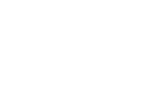 Instrument
Help all Instrument Teams in Scope Setting and TG2.
Phase-0
Preparation for Preliminary Design
Phase-1
Preliminary Design
Instrument Proposal
Instrument interaction estimated to 1 FTE in average.
e.g. providing 6 PM per instrument until hot comm.
TG 1
TG 2
Currently designing and building supply panels,
kinematic mounts and control systems to standards.
Sample Environment Equipment
SE 1
Any SEE required /available for instrument only ? When ?
Synergies possible with other instruments (mini-pool) ?
Pool SEE required for commissioning / user operation ?
Which SEE needs to be used on my instrument ? How ?

Any specific LAB required for my instrument? Where ?
Common user LABs needed for commissioning / ops ?
How to condition, change and store samples / SEE ?
Instrument Specific SEE		€
Pool SEE for instr. suite		€
Infrastructure for SEE		€
Support Laboratories
LAB 1
Instrument Specific Labs		€
Common User Laboratories	€
Sample workflow (safety)	€
[Speaker Notes: Present experience: fragemtnation, only partly supporting all topics … 
New approach …mainaining balance; bringing it colse to the user]
Future user program
Users on site in steady state requiring access, training, controls and sample handling labs.                                      Users: ~60 non-local, ~30 local, ~30 long term;    Access Experimental hall: ~50 indiv. users/day
Radiological Materials Lab, two user labs, work-shops ready incl. lab readiness review in 2019. 
User Office will interface with ESH, user training, dosimetry, access to supervised areas
Experimental Review System: Procedures have been developed.
30
Summary
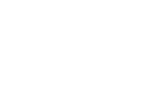 Core team to help instrument teams, cover ESS interfaces, manage in-kind.
Developmental Activities aligned with challenges and now starting. 
Initial ‘Pool’ Sample Environment for first 8 instr. defined but remains agile. 
Laboratories and workshops set-up for Integration and Testing.
Reference docs on mech. interfaces, supplies, controls, safety provided; Equipment currently designed and will be built such as panels, mounts. 
CF and ESH interface on zoning of exp. hall & labs for smooth operation.
Individual work plans for all (potential) in-kind contributions SEE written.
Schedule aligned with instrument construction and user program.
31
31
[Speaker Notes: Disolve this slide or use as summary; link to SAC comments

Needs to specifc what it want from the pool and what they build for their instrument.
Instrumet team takes team during construction  (and potentially in operation)]
THANK YOU
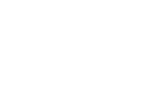 32
32
[Speaker Notes: Disolve this slide or use as summary; link to SAC comments

Needs to specifc what it want from the pool and what they build for their instrument.
Instrumet team takes team during construction  (and potentially in operation)]
Background info and assumptions for current, consolidated and reduced scope
Current Scope (total budget 22.8 M€ but 3.9 M€ spent in ’13 - ‘15)
Interactions with instrument teams to ease integration.
Infrastructure investments early on and until MS hot commissioning.
Some developmental activities to meet ESS challenges.
Common Pool Sample Environment Equipment for first 8 instruments.
Initial support available for MS instrument hot commissioning. 

Consolidated Scope (total budget 20.6 M€; net saving 550k€, shift 5yOPS 1650k€)
User Office (SCUO) activities postponed until operational funds are available.
User Labs and Deuteration Platform moved to operation after MS first neutrons.
Assuming certain scope is covered by agreements: vacuum, cryogenics, admin …

Reduced Scope (total budget 18.1 M€; net saving 3100k€, shift 5yOPS 1650k€) 
(Almost) all SCUO activities stopped (SFTs, symposia, seminars).
Developmental activities further reduced and many sample environment systems postponed using operational funds initially foreseen for instruments #9 - #15.
Very limited support for MS hot commissioning; reduced pool for MS user prg hampering science case (parameters) and efficient neutron use (integration).
33
Temperature and Fields –                  reduced scope
34
Pressure and Mechanical Processing – reduced scope
35
Fluids incl. Gases, Vapor and Complex Fluids – reduced scope
36
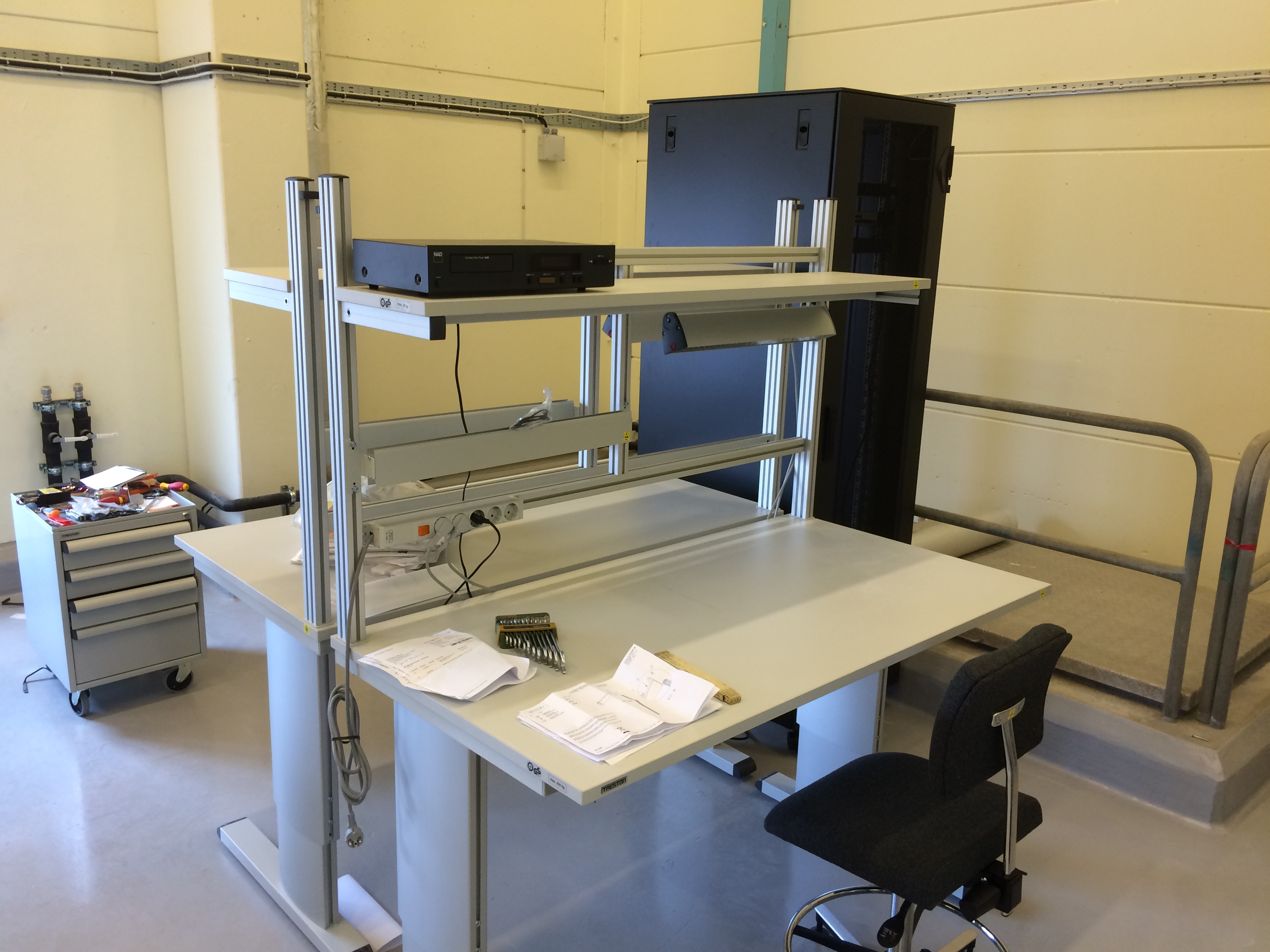 Sample Environment - Budget and Staffingreduced scope
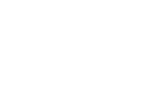 Workshops set-up in Medicon Village & Utgård for testing / commissioning.
Used equipment obtained from partners for training purposes.
Currently prototyping standard supply panels, kinematic mounts, controls.
Participation in ESS instrument integration project incl.  also ICS.
Synergies on helium management with cryogenics team at accelerator. 
INKIND:  Framework agreements preferred (leverage, flexibility) but individual work plans REVISED; staff in-kind contributions in addition.
2016 staffing 	NSS ~ 2.5 FTE                                                                            			TOTAL ~ 3.5 FTE (grants, shared ICS, Instr. Int)
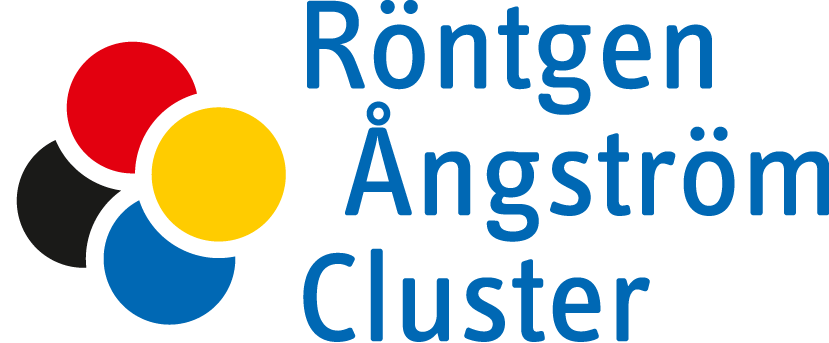 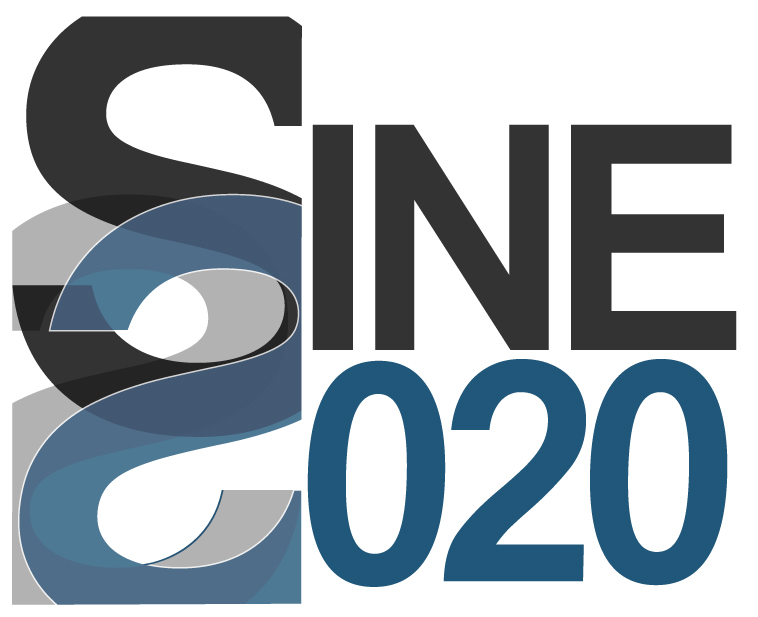 37
37
[Speaker Notes: Disolve this slide or use as summary; link to SAC comments

Needs to specifc what it want from the pool and what they build for their instrument.
Instrumet team takes team during construction  (and potentially in operation)]
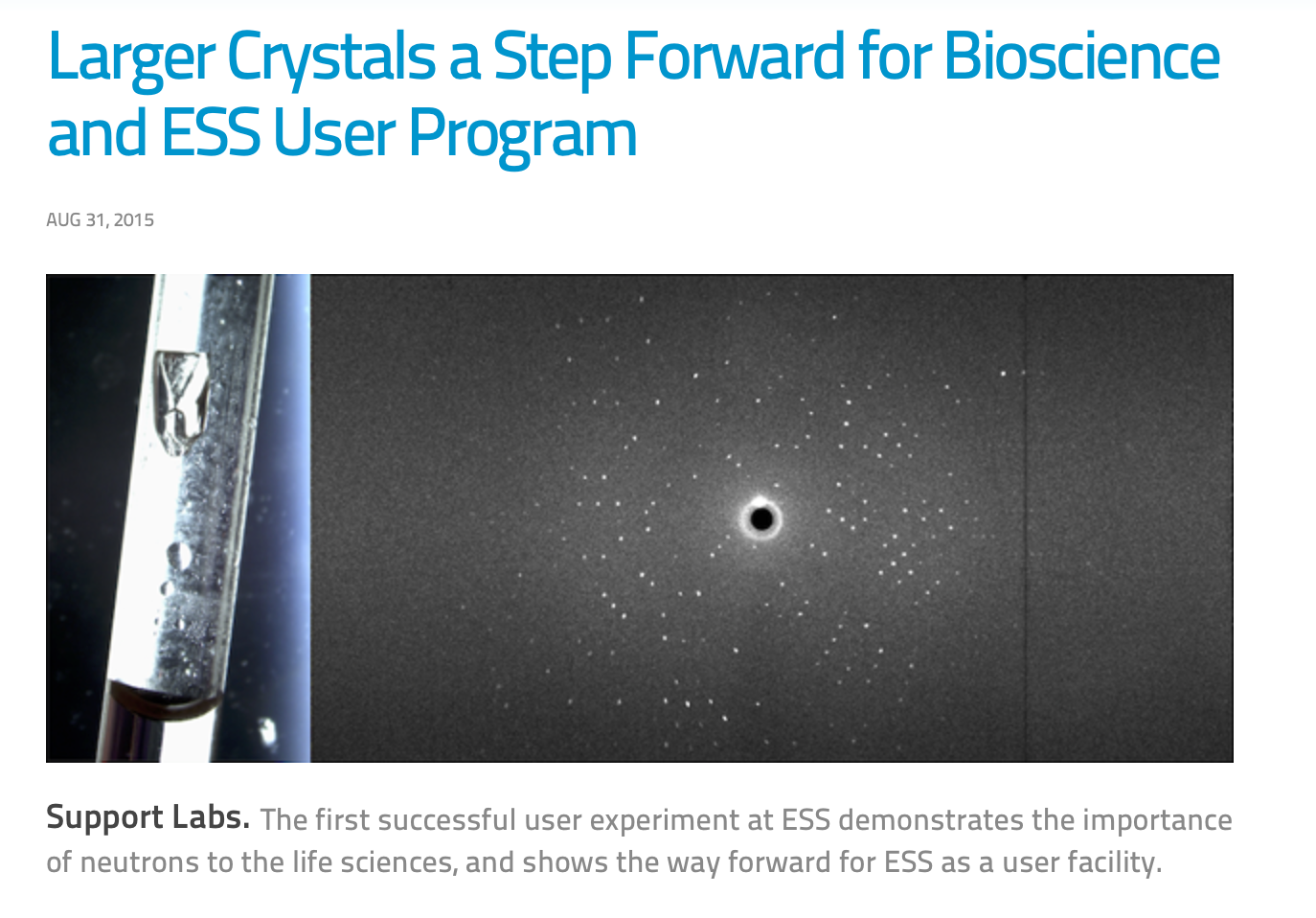 Sample & User Laboratories and Deuteration & Crystallisation Facilities – reduced scope – ops funds from 2020
Deliver and (later) operate user laboratories in exp. halls  incl. rad. mat. lab.
Implement sample management procedure incl. safety. 
Deuteration and protein crystallization as a collaborative scalable cost-efficient LU-MAX IV-ESS partnership to support users by access / expertise.
IK: Lab fit-out (1000k€ UK) and RML glove boxes (70k€ EE) active.
IK: Framework incl. xtal robots (400k€) discussed with partners (NO). 
IK: RML/Eng. fit-out (250k€), equipment (200k€), techn. staff (400k€) avail.

2016 staffing NSS ~ 1.5 FTE; TOTAL ˜3.3 FTE mainly by grants.
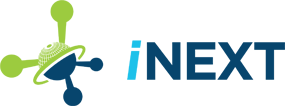 38
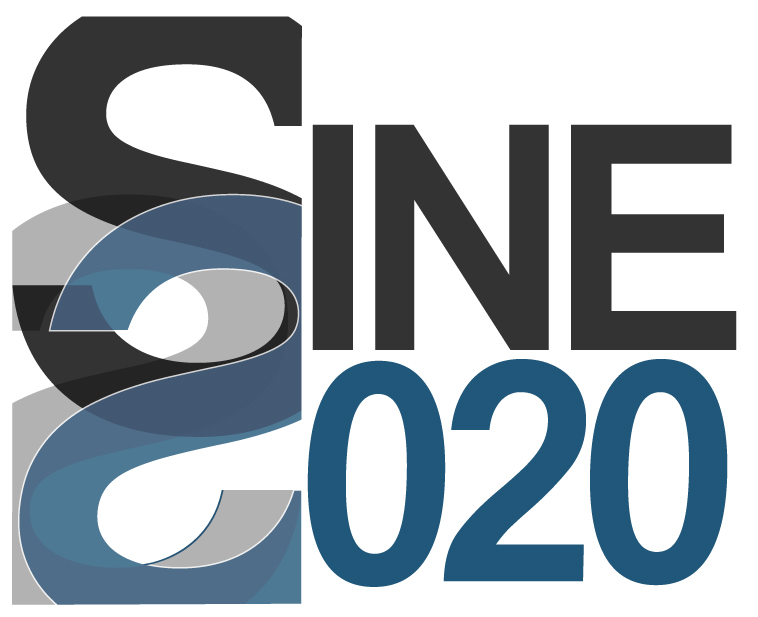 [Speaker Notes: Stress that SULF construction IK agreements ONLY cover basic fit out of labs with fume hoods, benches, gases, cold rooms, etc. 

IK card available for equipment (see page 4) but only 203k EUR and this will be for things like balances, provision of millipur water, heater-stirrer plates, glassware, drying ovens, fridges, industrial dishwashers, etc.(i.e. small cost items). Initial feedback from IK partner is that the current planned lab fit out will not be possible within the stated budget so likely this money will be used for basic fit out and all equipment must be delivered from pre-operations.


There is NO money in construction for large pieces of capital equipment (diffractometers, SAXS, SQUID, etc) but rooms are set aside in the D & E buildings for these when funding is available (hopefully in operations)

While 14 of 22 labs seems a lot, they will NOT be fully functional in 2022 without significant pre-operations additional budget.]
Science Support Systems – budget reduced scope
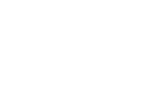 39
39
[Speaker Notes: Disolve this slide or use as summary; link to SAC comments

Needs to specifc what it want from the pool and what they build for their instrument.
Instrumet team takes team during construction  (and potentially in operation)]
Science Support Systems – Breakdown for NSS construction budget
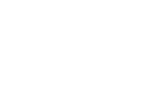 Science Support Systems – reduced scope Breakdown for NSS construction budget
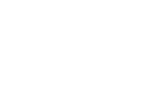 REDUCED*
SPENT ‘13-15
* Assumes increased OPS budget and postponed MS
Key Milestones - REVISED
42
Risks - REVISED
43
Summary – current, consolidated and reduced scope
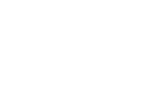 Current SSS construction plus 5yOPS19-23 budget required to deliver initial NSS scope e.g. Science Support Systems for instrument suite #1 - #16. 
Consolidated SSS construction scope is based on revised milestones for first neutrons / hot commissioning / user programme. Assumes all SLA are accepted. Saves about 500k€ for NSS construction budget but transfers 1650k€ as operational tasks into 5yOPS19-23.
 Reducing scope further results in about 2 year delay e.g. no trained staff for hot commissioning (inefficient neutron use), reduced sample environment pool for user programme (hampered initial science case) and insufficient funds to cater for instruments #9 - #16.
44
44
[Speaker Notes: Disolve this slide or use as summary; link to SAC comments

Needs to specifc what it want from the pool and what they build for their instrument.
Instrumet team takes team during construction  (and potentially in operation)]